花香蝶自来，题好一半文
——自拟题目的方法
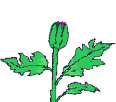 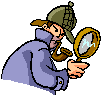 学习目标
    1. 了解话题作文、新材料作文的拟题要求。
    2. 掌握拟题方法，快速准确拟题。
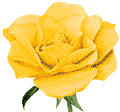 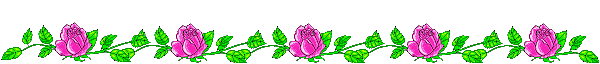 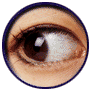 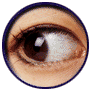 题目是文章的 “眼睛 ”。
人眼睛的大小、形状、位置，跟人的外貌美丑关系十分密切：“绿豆眼”太小，“水牛眼”太大，“斜眼”不正，“三角眼”不文……这些都是丑人恶人的眼睛；而“浓眉大眼”、“柳眉杏眼”、“丹凤眼”、“水灵灵的大眼睛”……这才是俊男靓女的眼睛。
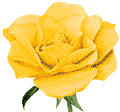 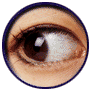 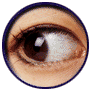 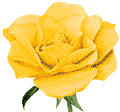 文题有优劣
眼睛有美丑
文题如何 “亮”起来？
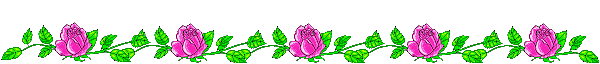 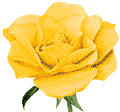 要拟好题目，必先过好审题关！
审题就是领悟题旨，是一种思维取向过程，也是写好作文的第一步。如果是写话题作文，那么必须要正确全面地理解话题的意思；如果是写提供文字材料的作文，那么必须要正确全面地把握文字材料的意思。
什么是审题？
首先要透视文题的字面意义，即显性要求；然后再深入把握其内在的关系，即隐性要求。对显性要求要全面、完整地理解话题、文字材料的内容，对隐性要求要明了话题、文字材料的情感意向，即话题、材料所指的人或事、现象或问题所表现出来的肯定或否定的态度。
怎么样审题？
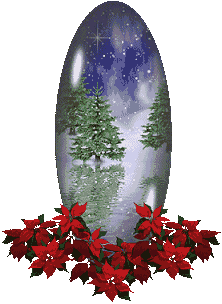 满分文的题目回顾
24.阅读下面的文字，根据要求作文。（60分    
    我们生活在常识中，常识与我们同行。有时，常识虽易知而难行，有时，常识须推陈而出新……
    请写一篇文章，谈谈你生活中与“常识”有关的经历或你对“常识”的看法，自拟标题，自定文体，不少于800字。
1、与常识同行
2、请教教我常识，好吗?
3、常识，想说爱你不容易
4、与常识牵手
5、慎待“常识”
6、常识并不平常
7、难道我们没有常识？
8、常识——救命的稻草绳
9、常识，既平凡，又不平凡
10、那一次，我错了
11、生命之轨
12、这是常识
13、谨记常识
14、小常识，大学问
15、母亲的常识
16、孝敬长辈，这是常识
17、别让常识束缚了你
18、重视常识
19、别拿常识不当干粮
20、知之·行之·思之
往届高考满分作文的题目
24.醉心于古文化研究的英国历史学家汤因比曾经说过，如果可以选择出生的时代与地点，他愿意出生在公元一世纪的中国新疆，因为当时那里处于佛教文化、印度文化、希腊文化、波斯文化和中国文化等多种文化的交汇地带。
        居里夫人在写给他外甥女的信上说：“你写信对我说，你愿意生在一世纪以前……伊雷娜刚对我肯定地说过，她宁可生的晚些生在未来的世纪里。我以前，人们在每一个时期都可以过有趣而且有用的生活。” 
        上面的材料引发了你怎样的思考？请结合自己的体验与感悟，写一篇文章。要求：①自选角度，自拟标题，自定文体。 ②不少于800字。③不得套作，不得抄袭。
        满分文题目：
        1.生逢其时
        2.我想生活在唐朝
        3.各有千秋
        4.生不必逢时
        5.我爱这时代
        6.生于此岸，心无岸
一、拟题的重要性
有一位摄影爱好者，拍摄了一幅某少女在树林里撑着伞的镜头，画面、色彩和角度都不错，起名《晨曦》，此稿投向多个杂志社，结果都被退稿。后来有一位专业人士建议作者把题目换为          。结果不但见诸报刊，还获得了三等奖。
《有约》
标题是文章内容和读者情感心理之间的第一个接触点
标题是让阅卷老师慧眼为之一亮的第一点
标题是让人一见钟情的因子
标题也提供给读者窥视文章内容的独特视角
“自拟题目”是话题作文和材料作文的一个重要写作要求。它是学生经过审题、确定立意、选定文体等环节后必须面对的另一个环节。
    就高考作文评分细则看，没有拟写文章标题扣2分，好象分数值并不高，但从作文阅卷实际情况看，如果自拟了一个标题，它的好坏，其潜在的价值远远不止2分。
文章的标题犹如人的眼睛，可以让我们一窥人的精神面貌，也展示出一个人的写作水平。如果你的作文有一个精彩的标题，无疑会影响到阅卷老师对你作文的整体评价，甚至无形之中就提高了你的作文的等级。
二、拟题的要求
（一）、清楚、准确
【例】虹和石桥   虹看到弧形的石桥，向它说道：“我的大地的姐妹，你的生命比我长久”。“你那样美！”
    石桥回答，“你在人们的记忆中必然是永恒的。”
1.《学会欣赏 》      
2.《相看两不厌》 
3.《我的眼里只有你》 
4.《瞬间与永恒 》
（二）、小巧、具体
【例】有一个青年翻译陪外国人参观一家医院，这家医院挂着一个横匾，上书“华佗再见”。一个外国人问这个青年人：“这个匾写的是什么意思？”青年人说：“再见吧，华佗。”这位外国人听了先是迷惑不解，继而大笑起来。
1.《低素质，再见》   2.《岂可不懂装懂》
（三）、新颖、别致
【例】一位大学生，在校花销吃紧，写信向在乡下种地的父亲要钱，信中只有三个字——爸：钱。儿。
1.《怎一个“钱”字了得》
2.《爱，是不能忘记的》 
3.《我们现在怎样做儿女》
4.《谁来为亲情“扶贫”》
（四）、含蓄、深刻
【例】话题：“幸福”
1.《幸福的滋味 》    
2.《我和幸福有个约定》     
3.《别让幸福擦肩而过》
4.《采撷幸福》       
5.《幸福之吻 》       
6.《缝在衣服上的爱》
好的标题往往通俗易懂而不晦涩难解，简洁流畅而不繁冗板滞，新颖出奇而不平庸俗套，读起来上口，听起来悦耳。
三、拟题的原则
（一）、保守拟题法
具体做法：把话题作为题目
例如：    《问》 　　《读》  
　　　《人与路》   《美丽女性》
优点：不扣题目分
缺点：千篇一律
忠告：不到万不得已不用
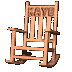 （二）、保险拟题法
具体做法：将话题扩展成一个带有该话题字样的短语。例如：
１．以“转折”为话题：
　　《历史的转折》《转折，从这里开始》
２．以“相信自己与听取别人意见”为话题：
　　《信己与信人》《主见与意见》
３．以“苏轼/鲁迅/曹操/宋江”为话题：
　　《苏轼情结》/《永远的鲁迅》
　　《奸雄曹操》/《及时雨宋江》
优点：扣话题
（三）、创新拟题法
补题式：
定文体：
巧用修辞
用新视角：
巧点化式：
四、拟题时应有的几种意识
1 ．优质 的目标意识
 “人无我有，人有我优”（新、 优）
2． 小角度 的定位意识
  角度小，立意深。
3．多角度 的思维意识
  多角度思考，选择空间大。
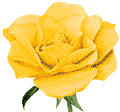 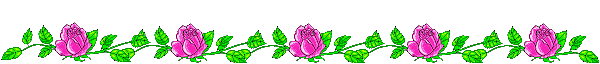 评价下面围绕“我的爱好”话题而拟的题目：
1 我的爱好
话题题目式：大而空
2 我爱读书
开门见山式：观点鲜明、角度小
3 诱人的墨香
含蓄式：新颖、含蓄
4与“笔”共舞
仿词式：诙谐幽默、富有创意
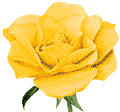 五、好标题具备以下特征中的一个或多个。
 一、贴切鲜明，新颖生动。 
 二、语言简洁凝练，不拖沓冗长。 
 三、题目能揭示文章内容或显示文章主旨。 
 四、耐人寻味，能激起阅读者的阅读欲望。

与之相反，不好的标题一般有以下特征： 
 一、题目偏离了话题或材料的限定。 
 二、题目不新颖，落入俗套。 
 三、题目过大，很宽泛，没有针对性。 
 四、题目与文章内容不符，文不对题。
明白了好标题的特征，在拟制标题时，我们就要采用一些手段，努力拟制出一个具备这些特征的好标题。
　　但是，因为话题作文和材料作文的特点不同，所以这两种命题形式在拟制标题时所采用的手段有相同的，也有不同的，下面分别谈 一下。
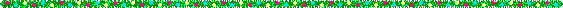 一、话题作文的拟题方法
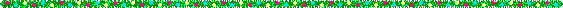 一、确定文体，扬长避短
紧扣话题，调动积累，选用自己的“拿手文体”写作是快速拟题的基本前提。因为任何文章都是有体裁的，不讲文体，随心所欲地写作，只会写出结构松散，不合章法，非驴非马的“四不像”文章。况且，话题作文也只是要求文体不限，并非不讲文体。
     例如：做梦，是一种常见的生理现象。但梦的内容却是异常丰富，形式是异常多样的。请以“梦”为话题写一篇不少于800字的作文。
　　《这一幅风光，如梦》《比梦更美》宜写成抒情散文；
　　《美梦成真》《想起了那个暑假》宜写成记叙文；
　　《说说课文中的“梦”》《梦的成因》宜写成说明文；
　　《让美梦成真》宜写成议论文。
又如：树，是一种常见的植物。无论是自然界还是园林绿化都离不开它。请以“树”为话题拟一个题目。
  如果我们想写记叙文，标题宜为：
     《树下》 《我家的小桃树》
     《记一次特别的植树活动》；
  如果我们想写成抒情性的散文，可拟题
     《松树赞》《我爱那片小桃林》；
  如果要写成议论文，就要这样拟题：
     《植树，为了子孙后代》
     《小议“前人栽树，后人乘凉” 》
     《真的是“无用之材”吗》
虽然同一标题可以写成不同的文体，但大多数标题还是能体现出一定的文体特征的，如明明是记叙文的，却拟个议论文的题目，文不对题。
高考作文中出现的标题
记叙文
《善意的谎言》《没有芳香的花朵》　　  　    
议论文
《假如世上没有诚信》《诚信——为人之本》     
《崇高的心灵选择——谈悲剧之美》
《张开双臂，选择博爱》　　　　　　　　 　　
《莫把情云遮慧眼》《勿为情所障目》
《抛开情感看问题》　　　　　　　　　　　    
寓言
《诚信漂流记
《虎大王的悲哀》《农夫与狼》《关于蛇的辩论》
二、善于补题，以小见大
在宽泛的话题前面或后面作适当的增补，对写作范围加以限制，能使话题由大变小，由虚变实，由抽象变具体，是最常见的快速审题和拟题技法。
      例１：语文课不单是语言训练课，更是人生教育课。它使我们明白许多人生的道理，懂得做人的修养。但上语文课，有的同学很喜欢，有的同学不那么喜欢。请以“语文课”为话题写一篇作文。
    感受激情——《多味的语文课》
    发挥想像——《虚构的语文课》
    片断组合——《语文课剪影》
    联系实际——《语文课之我见》
例２：手，我们最亲密的朋友，真正得力的助手，是我们吃、住、穿、玩的主要工具。纤纤玉手，是女性美的象征。
      请以“手”为话题为文。我们可这样拟题：
     《一双灵巧的手》《一次难忘的握手》
     《对手》        《精巧的手工艺品》
     《从手指的长短说开去》

      例３：以“年轻”为话题：《为年轻起航》
     《年轻就是财富》 《年轻成就未来》 
      这些文题从各个角度缩小了写作范围，选材范围更明确集中，极利于我们的写作从小处着眼，从而顺利展开思路。
例４：以“幸福”为话题自拟题目，前后添加就可以拟出以下题目： 
    1、《追求幸福》      （前面附加） 
    2、《追求幸福没有错》（前后附加） 
    3、《体味幸福》      （前面附加） 
    4、《幸福是一种心情》（后面附加） 
    5、《幸福在哪里》    （后面附加） 
    6、《为了幸福而努力》（前后附加）
三、巧用修辞，匠心独运
根据特定的语言环境、文体和内容，灵活巧妙地使用修辞手法，拟出的标题或含蓄有趣，或别致新颖，显得富有文采，能勾起人的阅读兴趣，避免一览无遗，让文题生动形象，精练紧凑，含蓄隽永，使文章锦上添花。
　例如：
     当我们不如意的时候，一曲哀歌常使我们热泪纵横；当我们事事顺畅的时候，我们常常想纵情欢歌。音乐，与我们的生活息息相关。请以“音乐”为话题，写一篇不少于800字的作文。
一般拟题：《谈音乐》 《生活中不能缺少音乐》
          《音乐与人生》 《音乐的价值》
运用修辞：
①《心灵的变奏》《生活中的阳光》
                     ——比喻新颖，过目难忘 
②《一个没有乐队的指挥》《一个没有指挥的乐队》　　　　　　　——对比鲜明，各显其妙  
③《“五线谱”和他的五线谱》
　《二胡和小提琴的爱情变奏曲》
　　　　　　　　　　——巧用借代，别出心裁  
④《刘禹锡何以调“素琴”而恶“丝竹”》
　　　　　　　　　　——采用设问，耳目一新  
　《习惯 ——命运之舟的导航者》
１．巧用比喻——妙笔生花
　　例１：话题为“假如记忆可以移植”，一考生拟的标题为《小心这把双刃剑》，把移植人的记忆比喻为“在杀伤别人时也会杀伤自己的双刃剑”，准确而形象。
　　例２： 以“亲情”为话题自拟题目，有考生拟的标题是《送老人一轮暖阳》，把晚辈对老人的关心、孝顺比做“暖阳”，突出了晚辈对老人的关心、孝顺的重要性。
　　例３：作文话题是“相信自己和听取别人的意见”，有考生拟题为《让我们荡起双桨》，比喻强调人生的路上既要自信也要多听取别人的意见。 
　《信心是帆，意见是船》  《掌好生活的舵》 
　《守住自己的路标》　《江有主流，仍纳小溪》
例４： 以“诚信”为话题
《诚信——人生的指南针》
《诚信——人生航船的风帆》
《诚信——人生的信用卡》
《诚信——开启未来的钥匙》
《诚信——人品的试金石》
《诚信——链接生命的金环》
《诚信是桨》 　　　　　
《诚信是生活中的阳光》
《点一盏心灯》 　　　　
《守住你的金矿》
例５：以“爱”为话题
　　   《永恒的水晶》
例６：以“分数”为话题
　　　《零存整取》
例７： 以“感情亲疏和对事物的认识”为话题
《走出感情的沼泽》
《更新我们头脑中的感情“软件”》
《感情不是保险绳》
《放下感情的叶片》
２．运用比拟——情感细腻，生动形象
例１：作文的话题是“诚信”，有考生拟题《诚信“漂流记”》，把“诚信”拟人化，通过诚信巧遇“快乐”“地位”“竞争”的遭遇，得出富有哲理的结论：没有诚信不会长久，地位也是虚伪的，竞争也是会失败的；
　　还有考生拟题《寻找幸福》，把诚信当人来写，开篇就说：我叫诚信，有六个兄弟，他们叫……
　　例２：以“环保”为话题的作文，就有学生拟题为《天空的诉说》、《地球就诊记》，分别把天空、地球当人来写，赋予人的语言、行为，很新颖，也非常形象生动，能唤起人们的联想。
例３： 以“诚信”为话题
　《诚信，生命因你而美丽》 《不能没有你》 　　
　《没有你，我该怎么办？》《诚信不会孤独》
例４： 以“幸福”为话题
 　《雪花的快乐》 《无忧鸟》 
例５： 其他：
　　《让信仰作主》　　《阳光的脚步》
　　《一张渔网的诉说》《耳朵“挑食”》
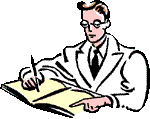 3．运用夸张——增加表现美
   
例：作文话题为“假如记忆可以移植”，江苏一考生拟的标题为《世界很小是个家》，这个夸张兼比喻的标题就很形象地突出了假如记忆可以移植将给世界带来的变化。
    一个以“爱心”为话题的作文训练，一学生拟题为《我闻到了阳光》，写了一个后进生在班里得到老师、同学关心的故事，显然是夸张地写出了作为一个后进生对老师、同学关心自己的感受。
４．运用典故——生动巧妙，富有文采
指引用名言、诗词、谚语、俗语、成语、歌词、书名，电影名，名人名等来拟题。用这种方法拟出的标题往往生动、巧妙、有趣，富有韵味，并且显得有文采。
　　例１：《条条大路通罗马》话题是“答案是丰富多采的”
　　例２：《前无古人，后无来者——对“记忆移植”的困惑》
    这是一考生拟的标题。作者引用陈子昂《登幽州台歌》的前两句入题，概括了“一旦记忆移植成功，古人、今人、来者因袭同一记忆时，人类将变成毫无思想的记忆机器”这一主旨，令人震撼而掩卷沉思。
例３：《假如吕布有头脑》
　（话题是“相信自己和听取别人的意见”）
运用典故拟题，具体可以分为四大类：
Ａ、诗典（古今中外著名的诗句或化用诗句）如：
《润物细无声》《诚信归去来》
《若为诚信故，一切皆可抛》
《诚信，直叫人生死相许》
《人之有诚信，犹鱼之有水》
Ｂ、语典（各种书籍中的旧句或语词或成语）如：
《诚信所致，金石为开》
《投之以诚，报之以信》
Ｃ 、事典（古今中外著名的文学艺术等各方面的故事方面）如：
　　《赤兔之死》《故事新编》　《再见孔乙己》
　　《刘备访友》《新西游记后记》
Ｄ、 其他（谚语 、歇后语、 广告词、 歌词）
如：《相信我，没错的》
　　《快乐守恒定律》 
　　《月亮代表我的心》
　　《一句话，一辈子》
５．巧用设问——引人注意
    用设问修辞手法拟制的标题能够更引人注意。
  　一考生用设问手法拟了一个标题《我是谁？》，在文中作者假设自己是移植了别人记忆的实验品，结果带来的是不认亲生父母和乱认父母的痛苦和愤懑。这样，这个标题不仅引人注目，而且也表达了作者的困惑痛苦之情。
   一考生以《答案多彩梦为何物？》为题写了一首诗歌，在诗中运用丰富的联想，“丰富多彩”地诠释了梦的内涵——黄云？青烟？白雾？彩虹？……回答了标题的提问。
６．巧用反问——强调情感
《若有诚信，夫复何求？》《诚信岂可抛？》
 《岂以亲疏辨好恶？》《怎一个情字了得？》
 《敢问路在何方？》

例如：
　　  作文的话题是“诚信”，有考生拟题为《诚信，难道要出口转内销？》，在内容里尖锐地揭示出“雷锋出国”这类使传统美德——“诚信”流失的现象，呼吁“诚信”的回归、继承和发扬，笔锋犀利，言辞恳切。
７．使用呼告——热情呼唤
 　　呼告是一种用来表达强烈感情的修辞手法，用这种手法拟题容易感染人，吸引人。
    例１：以“亲情”为话题自拟题目，有学生拟题为《爸爸，再给我一点爱》，文章里面写爱喝酒、打牌的爸爸，不知道真正地关心自己，只知道给自己钱，或在自己犯错误时粗暴地打骂，因此非常渴望爸爸能像那些理解自己孩子的家长一样给自己一点真正地“爱”。
　还有一学生拟题为《回来吧，妈妈》，写自己的妈妈和爸爸闹离婚，打打闹闹，最后妈妈离家出走了，自己非常想念妈妈，也希望妈妈能和爸爸和好。这两个标题抒情性很强，也确实把作者最想说的话说出来了。
《将诚信进行到底》《朋友，请带好你的“护照”》
《用诚信的甘露浇灌人生的花朵》
《让诚信的旗帜高高飘扬》《让世界充满诚信》
８．运用对比——突现主题
　　把两类不同的事物放在一块比较，容易使人们得出结论。用对比法拟题很醒目，也发人深省。
　　例１、《我是天才，还是笨蛋？——假如记忆可以移植》，标题是由对比组成的选择问句，隐含作者对记忆移植利弊的褒贬，鄙视那些甘心做“专门记录一流科学家理论与思想的机器”和毫无主见的“人体缩微记忆库”的人。
    一考生以《标准与答案》为题，阐明了“标准与答案”既对立又统一的辨证关系，一方面说明“答案的丰富就意味着思想的多样性、社会的开放性以及人们真实的自由与权利”，但同时指出“强调多元化、多样化、创新性这一主要矛盾时，不能否定一些最基本的原则与标准，否则，过分的自由对于社会会造成致命的伤害”，这种对比写法避免了“谈及一点，不及其余”的偏颇。
《待人以钱，不如待人以诚》 》《对与错》
《你不诚，我不信》　　　　　《走出与回归》
９．运用双关——巧妙机智

　　同样是2014年高考，有位考生拟题为《生命“诚”可贵》，标题这句话本是裴多菲的名句，但原来的“诚”是副词，有“诚然，确实”之意，作者运用双关修辞格将“诚”用引号标出，巧妙地赋予“诚信”之意，可谓机智，相信能让阅卷老师眼睛为之一亮。
10．仿拟法——富有情趣

    根据交际需要，模仿现有的格式，临时新创一种说法的修辞手段叫“仿拟”。也称“仿用”。常见的有仿词、仿句等。仿拟采用现成的词语、句子加以变化，易于引起读者的想象，加深对读者的感染力，往往具有幽默、讽刺、诙谐的情趣。

（1）《都是答案惹的祸》话题是“答案是丰富多采的”
      这个题目显然是仿一句歌词“都是月亮惹的祸”而拟。
（2）《为诚消得人憔悴》（话题是“诚信”）
      这是一考生仿宋代柳永的词《凤栖梧》中的一句“为伊消得人憔悴”而拟的标题。
（3）《怎一个“情”字了得》 
      （话题是“感情亲疏和对事物的认知”）这是一考生李清照的名句“怎一个愁字了得”而拟的标题。
高考作文中出现的标题
《与诚信同行》
《倾听心灵的钟声》《月若有情月长吟》 
              　　
《情要深深 理要昭昭》
《我该怎么办》
《雾里看花，行吗？》 
　　　
《镌刻心灵的石碑》
比拟、对偶、设问
练一练 

　　　社会的喧嚣，应试的压力，功利的追求，心态的浮躁，现今的中学生很难进入到大师们所营造的氛围，取而代之的是快餐式或短平快式的浏览。很难想像，这样的浏览能品出屈原的孤独、陶渊明的冲淡、李白的豪放、杜甫的沉痛、苏轼的旷达、辛弃疾的悲壮、曹雪芹的伤感。
　　　虽说现代社会信息高速化，资源多样化，人们要了解外面的世界，并不局限于阅读，但毫无疑问，在这精神家园逐渐沙漠化的时代，我们的中学生更需要荡涤灵魂污垢的黄钟大吕，用来为我们的终身发展铺上绚丽的底子。
　　　请以“阅读（读书）”为话题，拟一则标题，要求运用一定的修辞手法，避免一般化，拟出新意来。
《千树万“书”梨花开》
《爱你一万年》 
《身无彩凤双飞翼，心有灵犀在书中》
《问世间书为何物，直教人生死相许》
《爱书才会赢》
《阅读深深深几许》
《书声依旧》
《窗前流水枕边书》
《“家书”抵万金》
《寒门书香》
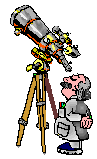 《风中有朵书做的云》
《万紫千红总是书》 
《寻找心灵的一片净土》
《心灵之箫 》
《叩响天堂的大门》
《与圣人共舞的舞台》
《书香抚胃更胜食》
《多少蓬莱书中现》
《梦开始的地方》
《大宇宙，大世界》
《深潜于智慧的洋底》
四、巧点化，妙趣横生
对影片名、歌曲名、古诗句以及成语 俗语等适当点化，进行套装、借用、仿造之后作为文章的题目，常常显得典雅大方，亦庄亦谐，妙趣横生，是考场中快速拟题的高明之举。例如：
　①以“我”为话题，可活用歌词
　《真我的风采》《我想唱歌不敢唱》
　《最近比较烦，比较烦》
　②以“假日”为话题，可引用歌曲名
　《自从有了你》《世界变得好美丽》
③以“同学”为话题，可拟题目
《长相忆》《别时容易见时难》
④写老师晚年坚守教坛的文章，可引用诗句《夕阳无限好》
⑤写有关透视中小学生道德观念的文章，可沿用鲁迅的话作题： 《救救孩子》
⑥以“年轻”的话题 ：
《风景这边独好》 《激情燃烧的岁月 》
《我们的未来不是梦》
《年轻，没有什么不可以》 
《生命诚可贵，年轻价更高》
高考作文中出现的标题
《一个都不能少》《我心中，你最重》
《一句话，一辈子》　　　（ “诚信”）
《我选择，我喜欢》 ( “心灵的选择”)
《感时花溅泪》《问世间情为何物》
《我悄悄地蒙上你的眼睛》《借我一双慧眼》
         （ “感情亲疏和对事物的认知”）
《追忆似水流年》（ “跑的体验” ）
《掀起你的盖头来》
         （ “凤头、猪肚、豹尾” ）
《爱是怎样炼成的》 “答案是丰富多彩的”
《都是诚信惹的祸》《诚信，爱你没商量》
《若为人生故 诚信不可抛》（ “诚信 ” ）
《选择，并快乐着》 《心星点灯》 
              　　　　( “心灵的选择 ”)
《都云老汉痴，谁解其中味》 
《怎一个“情”字了得》《同样的爱给同样的你》
        　（感情亲疏和对事物的认知）
《“爱”在心口难开》
用这种方法拟题，通俗明了，妥贴自然，并为大家所喜闻乐见。
　　　看来，平时多背点古诗词名句，平时多留意歌曲、俗语、歇后语等知识，不但可以丰富我们的素养，对作文拟题的好处也是非常明显的。
五、新视角，别开生面
拟题不仅要快，更要求新求趣，给人耳目一新的感觉。这就要求我们克服思维定势，逆向思考，追求陌生效果，拟出让阅卷老师一见钟情，怦然心动的好标题。方法有：
　①违反常情式
　《美丽的谎言》　《陌生的朋友》
　《感谢你的敌人》《珍惜你的痛苦》
　《败了，多好》（以“竞争”为话题 ） 
　《真想做个差生》《渴望停电》
②借用数字式 
   《1234567 i》——抒写音乐情怀
   《7+1＞8》——论述学习与休息的关系
   《7-1=0 》（ “诚信”）
③展开想像式
   《 8 与 发 》《雷锋“出国”了》
   《电脑与人脑的世纪之辩》
　　　这些文题不落俗套，新视角，新思路，新感悟，新体验，易吸引读者的注意力，当然也很容易迷住阅卷老师，使他心甘情愿给你高分。
④巧用标点式
《意料之外？情理之中！》
《不要等“刘备”》
《尊重他人=尊重自己》
《自尊？自辱？》
六、文章立意入题法
   就是用能表明文章主旨或观点的词句作标题的方法。这样的题目，能让读者直接看出文章的主旨或观点是什么，是否切合话题。
   一考生针对话题“假如记忆可以移植”拟题为《我，不要别人的记忆》，直接在标题里表明自己对移植记忆的否定态度，既切合话题，又显得新颖有创意。
像下面两个标题也是用文章立意法拟制的：
 1．《感谢你的敌人》（话题是“竞争”）
　　作者运用逆向思维，反弹琵琶，在标题中表明自己的观点。
 2．《苦难是人生的一笔财富》（话题是“苦难与人生”）
    我们由这个标题也能看出作者对人生与苦难的理解，观点很是鲜明。
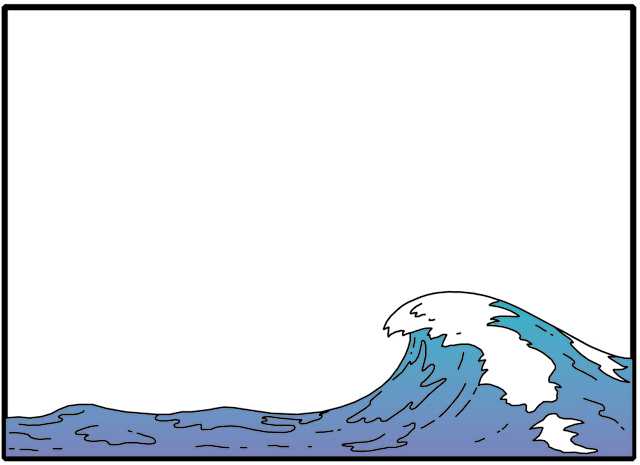 拟题的基本要求
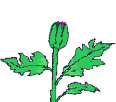 1．切忌以“话题”作“文题”;
2．拟题以“准确、简明”为基本前提;
3．拟题要在“新奇”、“含蓄”、“优美”    上下功夫，求使阅卷老师“一见钟情”。
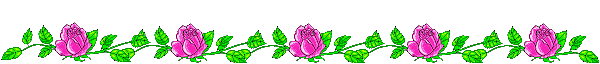 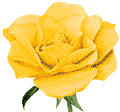 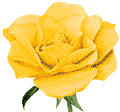 二、新材料作文拟题的方法
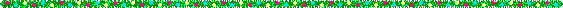 材料作文在拟制标题前，需要审读材料，把握材料主旨，然后选择一个写作角度，确定立意，根据选择的写作角度和确定的立意，再运用一些方法拟制一个好标题。一、常使用的方法有四种：
      １．摘其要言而用之
　　就是摘取材料里能表现材料中心的语句作文标题。
      ２．概括大意而定之
　   在认真研究材料的基础上，概括出材料的大意，然后根据材料的大意拟制一个题目。
３．依其文体而变之
    作文的标题往往能体现出文体特征，因此，不论是摘其要言，还是概括大意，都要根据自己所选用的文体去拟制标题。
    ４．运用修辞而润之
    利用前面三种手段拟制了一个标题之后，还要从修辞的角度去判断一下这个标题是否最好的，不是的话，能否利用自己掌握的修辞手段加以润色，让它变的更好。
二、拟题时应有的两种意识
1 ．优质 的目标意识
 “人无我有，人有我优”（新、 优）
《天凉了，别冻着……》不像其他题目流于一般化，情真意切十分动人。
2 ．小角度 的定位意识
  角度小，立意深。
《父亲，我想对您说……》从谈话开始，所谓沟通从心开始，从心里流露出来的东西，当然动人。
三、拟题训练
秋天，北京大学新学年开始了。一个外地学生背着大包小包走进了校园。实在太累了，他就把包都放在路边。这是，正好一位老人迎面走过来，年轻学生走上去说：“您能不能替我看一下包呢？”老人爽快地答应了。　　
　　那位新生于是轻装地去办理各种入学手续。一个多小时以后回来了，老人还尽职尽责地完成着自己的使命。年轻学子谢过老人，两人各自走去。
　　几天之后，北大开学典礼，这位年轻学子惊讶地发现，主席台上就坐的北大副校长季羡林先生正是那一天替自己看行李的老人。 　　请根据上述材料，拟一个标题。
补充资料：       
        季羡林，山东临清人，字希逋，又字齐奘。毕业于清华大学，国际著名东方学大师、语言学家、文学家、国学家、佛学家、史学家、教育家和社会活动家。历任中国科学院哲学社会科学部委员、北京大学副校长、中国社科院南亚研究所所长，是北京大学惟一的终身教授。通英、德、梵、巴利文，能阅俄、法文，尤其精于吐火罗文，是世界上仅有的精于此语言的几位学者之一。“梵学、佛学、吐火罗文研究并举，中国文学、比较文学、文艺理论研究齐飞”，其著作汇编成《季羡林文集》，共24卷。被誉为国学大师、学界泰斗、国宝。逝世于 2009年7月11日。
导思：
1.《助人为乐》　　　　　《平易近人，以身作则》
　《一诺千金，负责到底》《谦逊为人，长者风度》
                                                
2.《开学第一课》 《人间自有真情在》 
　《北大第一课》 《渊博的学识，高尚的人格》
  
3.《己所欲，施于人》《不以善小而不为》
　《可敬的赤子之心》《质朴无华见纯真》
　《金子般的平常心》《难能可贵的平常心》
　《呼唤平等与博爱》《超凡脱俗境界高》 
　《自然心——最高的境界》

4.《人的尊严与平等》《留住诚信》 
　《人与人只须平视》《不必仰视，不可俯视》
　《不必“惊讶” 》 《没有大人物与小人物之分》
——平淡
——巧妙
——新颖、别致
——深刻
一、抓关键词语拟题目
1990年，对中国人民来说，既是一个激励民心的年份，又是一个勿忘国耻的年份：鸦片战争150年纪念，庚子之变90年血祭，圆明园被焚毁130周年…… 　  明镜照形，古事知今。坐落于首都北京西北郊的圆明园遗址是西方资本主义列强对我国武装侵略的明证，这历史的伤痕，这往昔繁荣的灰烬，刻下的是一个东方民族的耻辱。(节选自秦晓鹰《读着历史，读着青春》)
《勿忘国耻》《 90年血祭》《民族的耻辱》 《伤痕、灰烬——明镜》
二、抓关键句拟题目
有个国王清早到花园散步，惊讶地发现所有的花都枯萎凋谢了，探问之下才知道：橡树自怨没有松树高大俊秀所以厌世，松树又恨自己不能像葡萄多结果子，也不想活了，所有的植物都因为恨己不如人而全无生机。而在花园的某个角落，却有一株小小的安心草，在暮气中开着灿烂的花朵。国王欣喜地问它为何可以如此？它说：“因为我知道你种我，就是要我做安心草。所以，我就快乐地做好我自己。”
快乐地做好自己
何为关键词句
寓言性材料抓揭示寓意的词句
评述性材料抓议论抒情的词句
事件性材料抓揭示因果的词句
文学性材料抓体现哲理的词句
注意文中开头句、结尾句、中心句、过渡句、反复出现的句子
抓关键词句拟题目的原则
简洁明了
所摘短句必须是材料主题的体现或某个撰文角度的反映。
三、抓关键词句，添加前后缀，形成观点拟题目
人生在世，很多时候都需要我们“放手”，例如事情成功与否有时不受自己控制时，就应承认自己有所不能，这时需要放手；不把现成的答案提供给别人，而是让他从错误中学到东西时，需要放手；为了从失败中成长，为将来积极策划时，需要放手；放手，不比坚持来的容易，它需要直面艰难抉择的勇气，以及权衡得失的智慧、刹那取舍的决断。放手，是选择，不是放弃；是乐观，不是悲观；是在人生路途中转一个弯，甩掉不必要的包袱，轻装上阵。
《学会放手》《放手也是一种爱》《 绝不放手》《放手不等于放弃》《有一种爱叫放手》《放手——风雨后的晴空》
走进高考
人生的一切变化，一切魅力，一切美都是由光明和阴影构成的。 　         ——列夫•托尔斯泰 请根据阅读后的感悟和联想，写一篇不少于800字的文章。（2010年山东高考作文）
《光明和阴影》《光与影》《光影人生》
《光与影的依恋》《置身于光明与阴影之间》
《光明和阴影都是人生的财富》《光暗兼程》
四、抓关键句，提炼观点拟题目
电学天才梅因泰斯有一段为人乐道的轶事：
     某电气公司的大型发电机运转不正常，于是被请去“会诊”。梅因泰斯围着机器仔细转了转，听了听运转的声音，然后果断地在一处用粉笔画了一道，说：“把这里的线圈减两圈。”机器果真修好了，梅因泰斯也赚到1000美元。事后有人不服，说：“用粉笔画一道就值1000美元？”梅因泰斯听了一笑，在收据上幽默地写道：“用粉笔画一道，1美元，知道在哪里画，999美元。”
《“要害”见真知 》《技艺价更高》《简易中的最难 》《“一笔两圈”的奥秘 》
走进高考
阅读下面这首诗，根据要求作文
           吴兴杂诗 [清]阮元
    交流四水抱城斜，散作千溪遍万家。  
    深处种菱浅种稻，不深不浅种荷花。
这首诗蕴含的哲理，引发了你怎样的思考或联想？请根据你
的思考或联想写一篇文章，不少于800字。（2010年安徽卷）
《要从实际出发》《以人为本，因材施教》
《实事求是才是真》《尊重规律，因地制宜》
《处处皆美，才是和谐》《最适合的位置》
五、提炼中心，确立观点，拟定题目
一片树叶从树上向下跌落。
　　　“我想落到大地上。”树叶说。
　　　西风刮起并改变了树叶的方向，树叶说：“其实我正想向东飞。”
　　　转眼东风刮起并把西风压倒，树叶说：“向西飞其实正好。”
　　　接着势均力敌，西风对抗东风，树叶说：“理智告诉我悬浮在空中。”
　　　东风西风都停了，树叶猝然跌落，树叶说：“我已决定径直飞向地球。”
观点：要顺应潮流，爱我所有，乐观处世，随遇而安；要坚定立场,逆流而上，选择自主，选择坚强。
精彩题目
《掌舵人生》 
《识时务，方成俊杰》
《人，没有飘摇》
《携带生命之重》
《用乐观点亮生命》
《不做自己的奴隶》
《带乐观上路》
《从俗沉浮，与时俯仰》
《做片快乐的树叶》
《面朝大海，春暖花开》
《路不因风改》
《如果必须放弃》
《活出自己》
《悔不该当初随那风儿飘》
《把握生命的方向》
《不要迷失自己》
《为自己找个快乐的借口》
《心快乐，所以生活快乐》
《顺其自然》
《从容面对》
走进高考
１．根据以下材料，选取一个角度，自拟题目，写一篇不少于800字的文章(不要写成诗歌)。
  　　丹麦人去钓鱼会随身带一把尺子，钓到鱼，常常用尺子量一量，将不够尺寸的小鱼放回河里。他们说：“让小鱼长大不更好吗?”两千多年前，我国孟子曾说过：“数罟不入洿池，鱼鳖不可胜食也；”意思是，不要用细密的渔网在池塘里捕捞小鱼，这样才会有更多的鱼。
  　　实际上，其中的道理也贯穿在我们现实生活中的许多方面。 （2010年上海秋季卷）
《为竭泽而渔者忧》《竭泽而渔可休矣》《放宽网眼，让学术成长》《滋养文化的“活鱼”》《稚嫩的成年》《到手的鱼》《我们自私的“智慧”》《垂钓者言》《有感于“丹麦人钓鱼”》
小 结
抓关键词拟题目
抓关键句拟题目
抓关键词句添加前后缀拟题目
抓关键词句提炼观点拟题目
提炼中心确立观点拟定题目
引用法
化用法
修辞法
算式法
文体法
创新法
基本法
２．一位小学老师要学生在方格本上写一个“a”字，要求把这个字写满。结果有一个孩子写了一个大大的“a”字。这个字几乎占满了全篇。老师很生气，严厉地批评了他偷懒、胡闹。 　　根据上述材料，请拟一标题。
参考题目： 　《规矩——扼杀个性的枷锁》
《拒绝框框》 《敢于破‘矩’，标新立异》
《刻板僵化的教学模式该废止了》
《开启智慧的大门》 《不要扼杀个性的萌芽》 
《谁扼杀了我们的想像力？》
《这个“懒” 偷得好》 
《是培养人才还是庸才》
《妹妹你大胆地往前走》
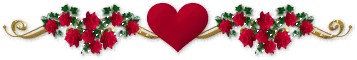 3. 清末封疆大使左宗棠告老还乡，在长沙大兴土木，为子孙后代留下豪华府第，他总怕工匠偷工减料，亲自拄着拐杖到工地督工，这儿摸摸，那儿敲敲。有位老工匠看他如此不放心，就说：大人，放心吧。我活了这么大一把年纪，在长沙城造了不知多少府第，从来没有倒塌过，但屋主易人却是经常的事。左宗棠听了，不觉满面羞愧，叹息而去。
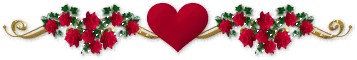 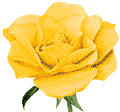 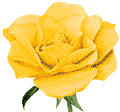 拟题方法

1.贴近材料，有的放矢
A.由“左宗棠建豪宅”想到的
B.有感于“左宗棠为子孙建豪华府第”

2.抓住题眼，切中题旨
A.“造屋”与“树人”
B.“本领”比“豪宅”更重要

3.就料取材，借酒装壶
A.我们应该如何做父母
B.应该给子孙留下什么
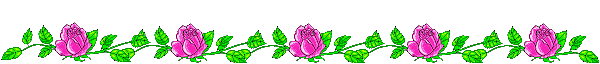 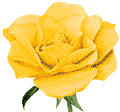 4.变换角度，切入材料
A.想起“要它家当做什么”
B.莫做“孺子牛”
5.提炼要义，一题中的
A.教育子孙自立自强
B.比遗产更重要的
6.借用名句，暗示材料
A.靠天靠地靠祖宗，不算是好汉
B.前车之覆，后车之鉴
7.注重修辞，炼句炼字
A.靠自己：生命之树常青
B.自强：现代人的唯一选择
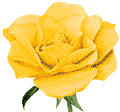 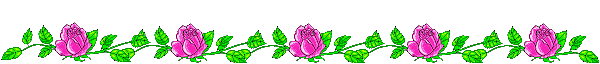 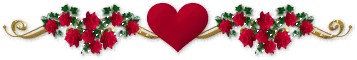 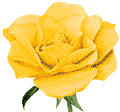 优秀拟题

1.本领比馈赠更重要
                              
2.让孩子们尽量多地独立

3.创业艰难，守业更难

4.学会靠自己

5.培养自立是对孩子最好的爱
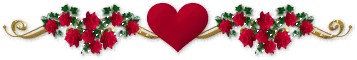 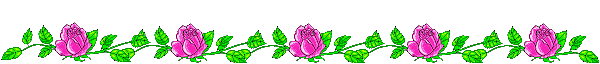 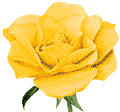 4.新春，小爬山虎要长大了。妈妈告诉他屋顶上有美丽的风景，但要观赏到它却只能靠自己的努力，于是，小爬山虎便沿着墙壁往上攀援了。墙角的竹笋嘲笑他柔弱才疏、动作迟钝，路边的小草讽刺他胸怀野心、趋炎附势，低矮的牵牛花则羡慕他坚毅有力、能爬高墙。在太阳伯伯和风姑娘的鼓励下，小爬山虎终于爬上了墙顶。举目四望，虽然视野开阔了，可风景似乎不如想像的那样美丽，小爬山虎不免有点失望和怅惘。突然楼上一个孩子推开窗，看到葱郁的绿叶，高兴地对爷爷说：“多好的爬山虎啊，夏天我们有阴凉了。”小爬山虎听了心里甜甜的，一时百感交集，陷入了深思……
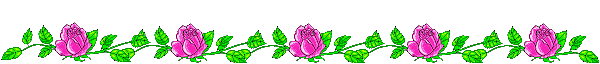 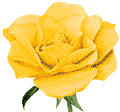 参考题目
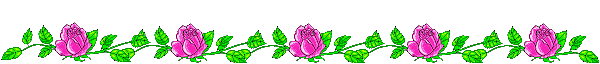 1．走自己的路，让别人去说吧！
2．快乐在于奉献
3．选择
4．失之东隅，收之桑榆
5．论“幸福”
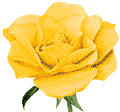 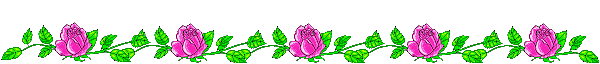 联系以下三则材料，自主立意，自拟题目，写一篇文章。
　　　1. 南朝名医陶弘景认为巴豆性最泻。明朝的李时珍经过反复试验，发现巴豆只要用量适度，不但不会引起腹泻，而且可以治疗慢性腹泻，只有大剂量才会造成腹泻。
　　　2. 夹竹桃是一种美丽的植物，原产东印度。此花开放时间长，花色鲜艳夺目，且容易成活。过去，我们许多公园和庭院中种有此花，繁花满树，煞是好看。后来，人们逐渐认识到它的叶、茎、花都有毒性，花的香味闻多了也会使人头痛。
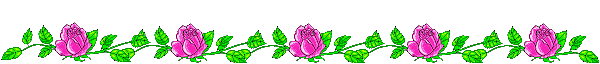 3. 世界闻名的大科学家爱因斯坦读小学的时候，有一次上劳作课，同学们都交上了自己的作品：泥鸭、布娃娃等等，唯独爱因斯坦没有交，直到第二天，他才送去一只做得很粗陋的小板凳。老师看了很不满意，说：“我想，世上不会有比这更坏的小板凳了……”爱因斯坦回答说：“有的。”他不慌不忙地从课桌下面拿出两只小板凳举起左手说：“这是我第一次做的。”又举起右手说：“这是我第二次做的……刚才交的，是我第三次做的。虽然它还不能使人满意，但总比这两只强一些。”
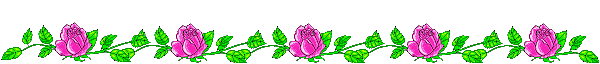 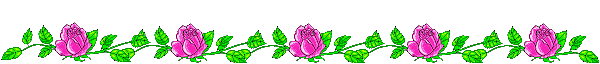 参考立意和题目
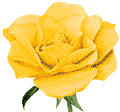 ①学贵有恒；
②成功=自信+努力；
③天才出于勤奋；
④教师应善于发现学生优点并加以引导；
⑤诚实是成才的起点；
⑥要有不懈的追求精神。
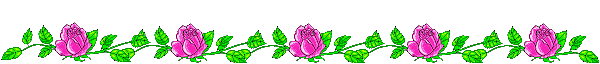 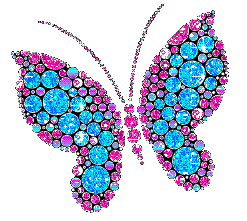 “造屋”不如“树人”
清末封疆大使左宗棠告老还乡之后，为子孙建造豪华府第，他怕工匠偷工减料，府第造得不坚固。一位老工匠对他说：“在我手上造的府第，从来没有倒塌过，但屋主易人却是常有的事。”这段话使我们领悟到一个深刻的哲理：“造屋”不如“树人”。
     左宗棠满腹经纶，雄才大略，但在给子孙留下什么遗产的问题上却显得老愚昏聩，远不如一介布衣老工匠的世事洞明。从秦始皇到清末，有多少封建帝王、达官贵人、富商豪绅为
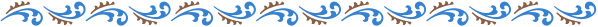 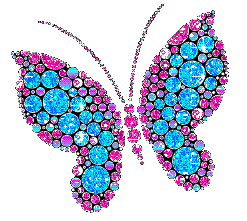 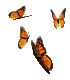 子孙造屋，又有几个子孙守住了？秦始皇平定六国，大兴土木，修建连绵三百里的阿房宫，
  指望传给子孙万代，结果二世而亡，成为千古笑柄。盐商巨贾在扬州营造的徐园、个园、何园，想遗泽子孙，结果园主多易，已成梦幻。
      社会在发展，时代在前进，现代许许多多的人在教育后代上远比左宗棠高明。老一辈无产阶级革命家陈毅，不为儿女“造屋”,而是身
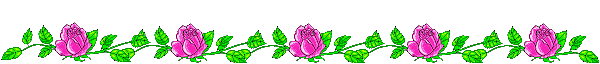 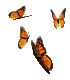 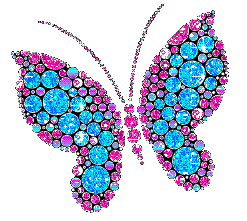 教言传，赋诗叮咛，教导儿女严于律己，学习马列，精通业务，努力工作，为国效力。现在的山西省委书记胡国富，教育儿子不图享受，深入基层，埋头苦干，建功立业。我们的领导干部，不为子孙“造屋”，着力“树人”，为广大人民群众作出了榜样，受到了大家的称赞。千千万万的普通百姓，教儿孙堂堂正正做人，认认真真学习，勤勤恳恳工作，让儿孙早日成为国家有用之才。教儿女自立成材，已成为时代的主流。
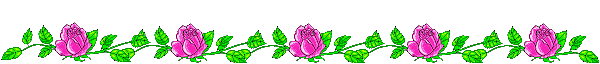 当前，仍然有一些人思想糊涂，继续步左宗棠的后尘。有些领导干部为子孙寻求舒适豪华的居室，谋求轻松愉快的工作，选择丰厚实惠的单位；有些刚富起来的人为儿女建造高楼大厦，购置高档物品，准备大量钱财。但是，他们的子孙，有的好吃懒做，随意挥霍，成了败家子；有的吃喝嫖赌，胡作非为，变成社会渣滓；有的凶狠蛮横，欺压百姓，成为地方恶少。做父母的，只顾“造屋”，不知“树人”，结果祸及子孙，贻害无穷！
           儿孙自有儿孙福，莫为儿孙做牛马，这是至理名言。在为儿孙留下什么的问题上，明智之举是“树人”不“造屋”，多留精神财富，少留物质财富，教育子孙明辨是非，识别真伪，积善养德，自立自强，开拓进取，做一个有利于人民有益于社会的人。
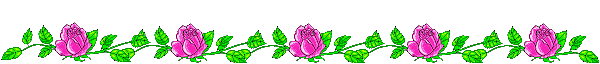 小结：拟题方法

1. 贴近材料，有的放矢
2. 抓住题眼，切中题旨
3. 就料取材，借酒装壶
4. 变换角度，切入材料
5. 提炼要义，一题中的
6. 借用名句，暗示材料
7. 注重修辞，炼句炼字
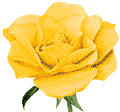 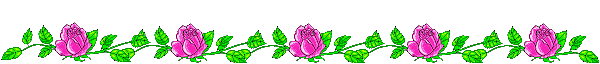 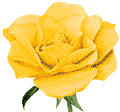